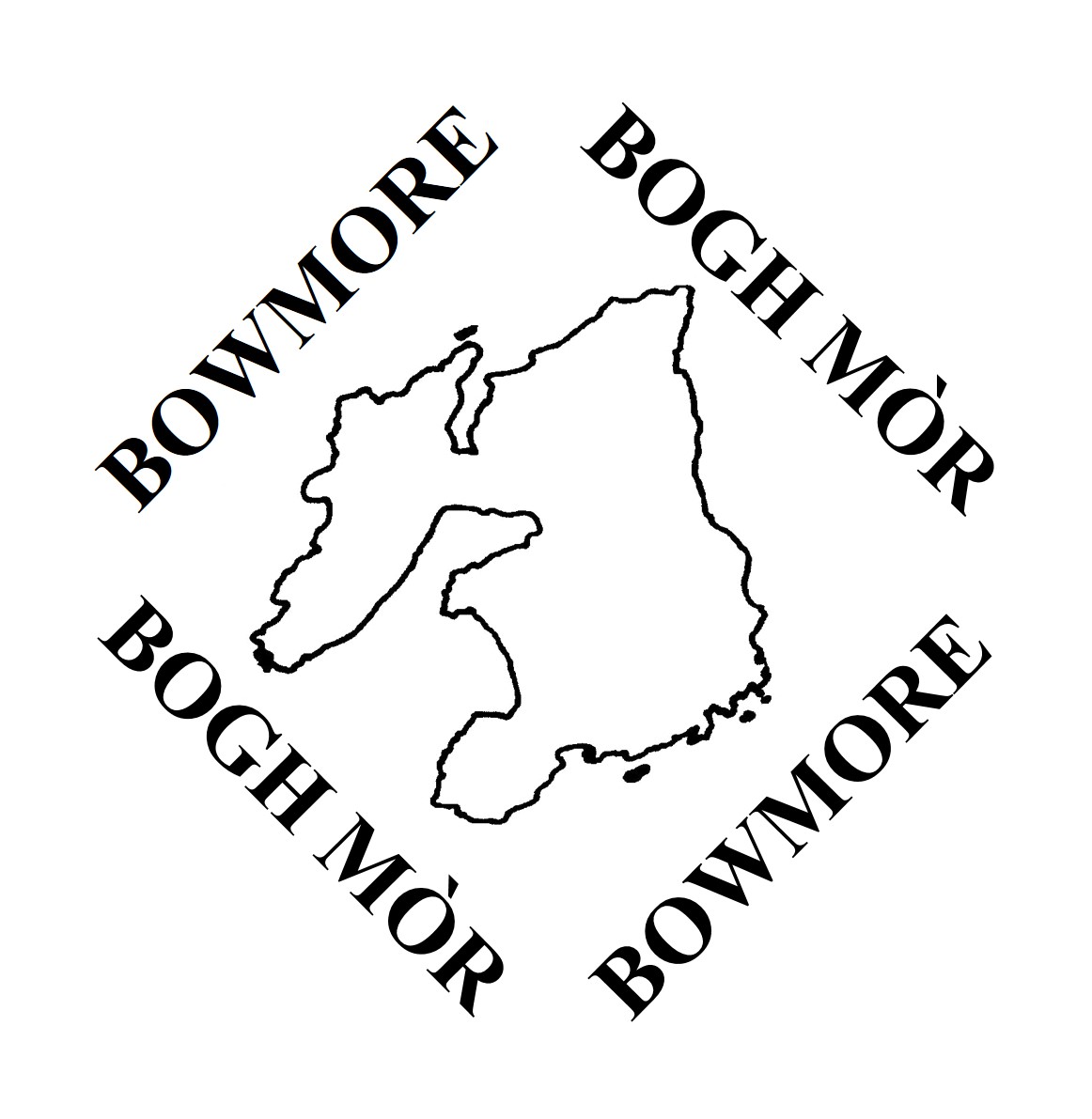 Bun-sgoil Bhogha Mòr
Our journey…so far
[Speaker Notes: Background – PPT / SIP /S&Q]
Why The Need for Change?
The School Context – GME
[Speaker Notes: Unique GME]
The RIF
Management of Self Evaluation 
School Improvement
Leadership
Monitoring and Tracking Progression
National Guidance
Total Immersion – Practice 
Immersion – Practice 
Experiences and entitlements
Parental Involvement 
Transitions
ASN
Teaching, Learning and Assessment
[Speaker Notes: Gaelic Advice 2015       -reputation parents           relevance Experiences]
Data
CfE data indicated gaps in attainment 
Lack of Data
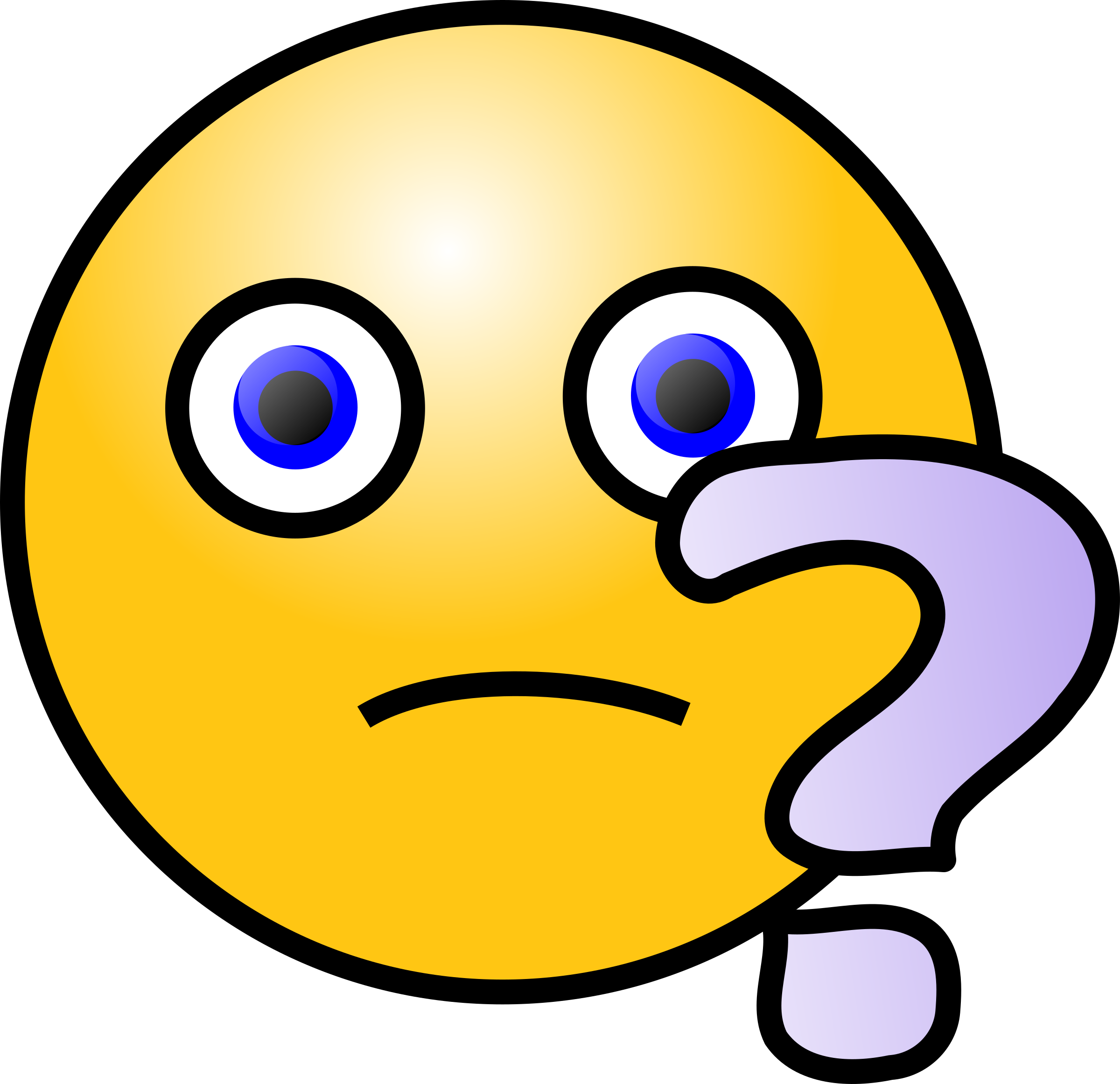 [Speaker Notes: Lack of knowledge of the importance of data]
Self Evaluation
HGIOS 4  - Focus 
1.1 Self Evaluation for self improvement
1.3 Leadership of change 
2.2 The Curriculum
2.3 Learning Teaching and Assessment
3.1 Ensuring Wellbeing Equality and Inclusion    
3.2 Raising  Attainment and Achievement
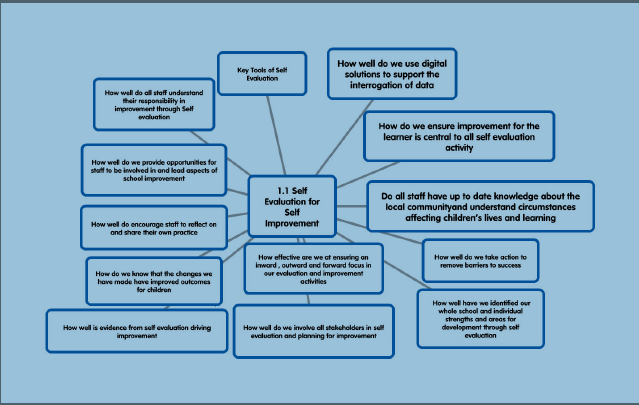 [Speaker Notes: Popplets]
Priorities for Improvement
Had to be Visual!
What about Gaelic?
[Speaker Notes: Gaelic had to be seen , present in each of the Priorities, OCTF – we were first]
Priorities for Improvement
Curriculum
Partnerships
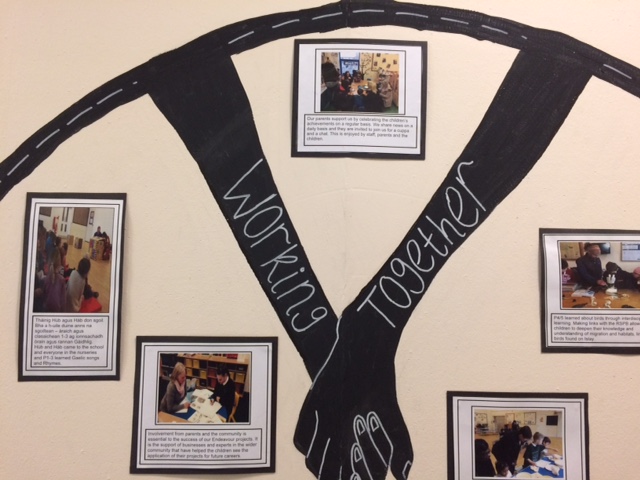 [Speaker Notes: Pictures, Font, Important]
Priorities for Improvement
Raising Attainment 
in literacy and numeracy
Learning and Teaching
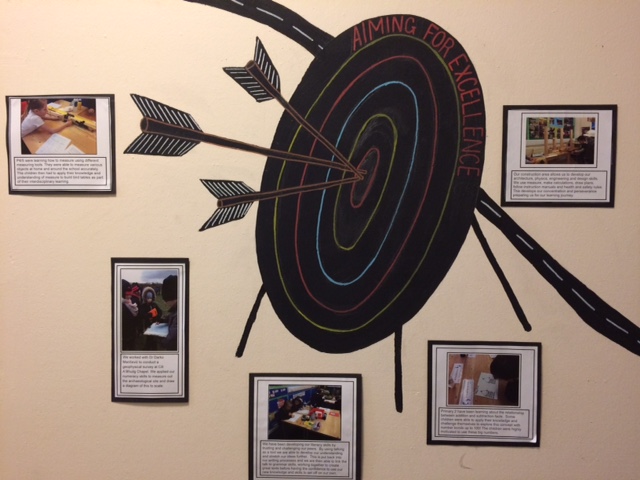 Priorities for Improvement
Leadership 
at all levels
Improving Health and 
Wellbeing Outcomes
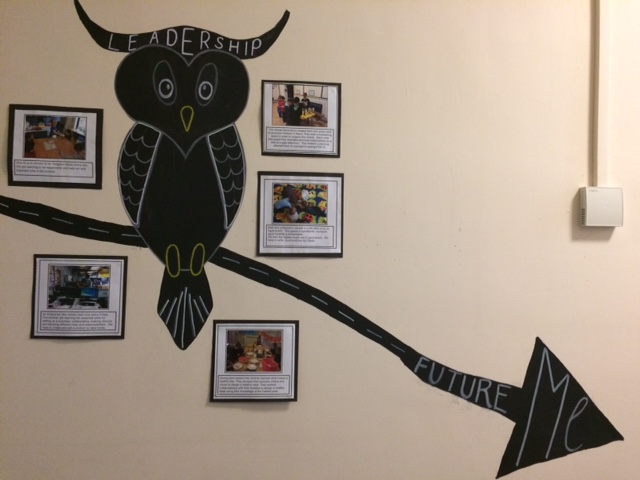 [Speaker Notes: Supported, Equity]
Steps for Improvement
[Speaker Notes: The steps overlap]
Steps for Improvement
Worked with ICCI to employ 0.3 class teacher for 3 mornings
Used staffing allocation to employ more Gaelic Classroom Assistants, one in the class all the time 
    ( This allowed me to change the learning space)
Worked with IHS to share a GCA
Steps for Improvement
Created our own in-house assessment tracker for literacy and numeracy 
Had to be comprehensive
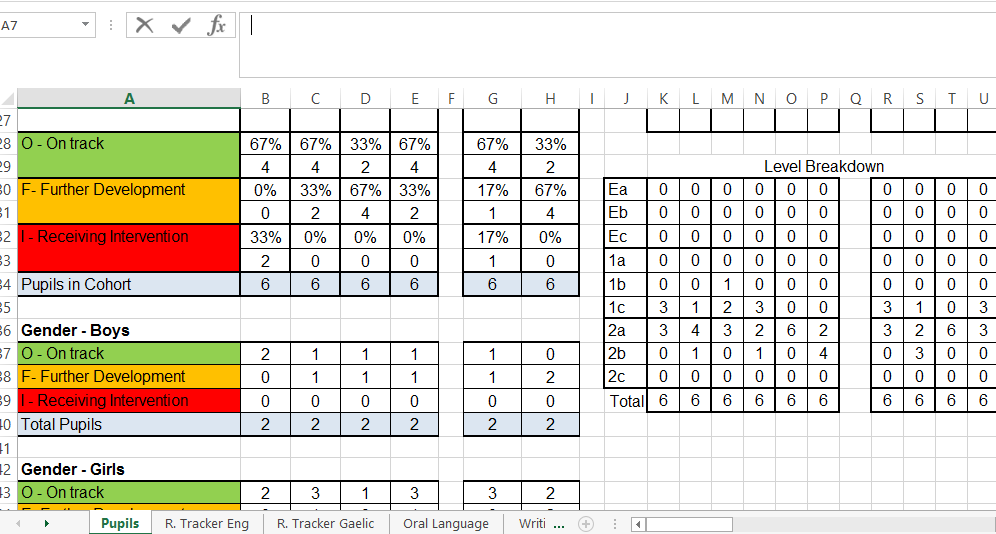 Steps for Improvement
Spelling Tracking Kicked us off
Writing Planning and tracking         
Reading Tracking  - Story worlds and RR strategies 
Oral Gaelic Progression - SALi
Maths planning – based on HAM (works for GME )
Health and Wellbeing – 3 year
Science – 3 year
[Speaker Notes: Used the benchmarks]
Steps for Improvement
Moderated an aspect of literacy and numeracy each term EM/GM 
Moderated Science 
Used SALi for support material for progression in literacy 
Used the Benchmarks 
Moderated across the cluster – particularly at 2nd level . This changed the marking criteria for writing – up-levelled 
Moderated Learning Intentions /Success Criteria *
Learning Logs
IDL 
Sgoil Àraich- Environment, Interactions (across two schools)
[Speaker Notes: Changed Planning and it’s ongoing    * Gillian]
Steps for Improvement
It’s a small pool!
Made links within the community… 
CnaG- Orienteering , Bushcraft
IHS – Maths teacher 
ICCI – After school clubs, Bogha Frois
Rejig
CnP
Local Councillor 
And Outwith 
BnG- Trip to Skye  
Sleat Primary
Whitewave outward bound Centre
CnP – National
Important to use the support and advice of the ESO
Steps for Improvement
Curriculum Design?
The 4 contexts – Totality?
Taking the learning beyond the school ?
[Speaker Notes: IDL – progression, Ethos, Community,]
Steps for Improvement Some pictures
Bowmore 3d Map – IDL
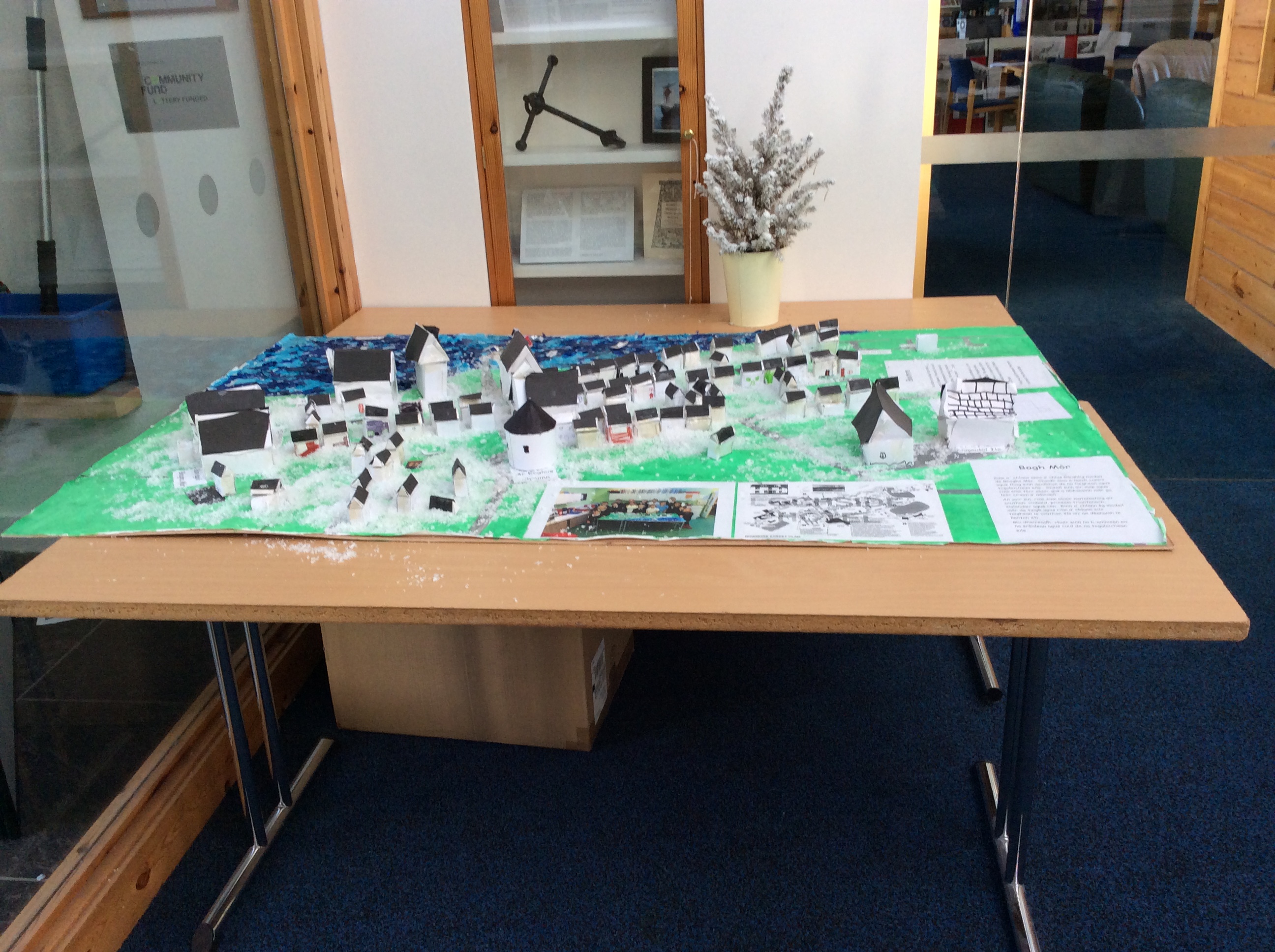 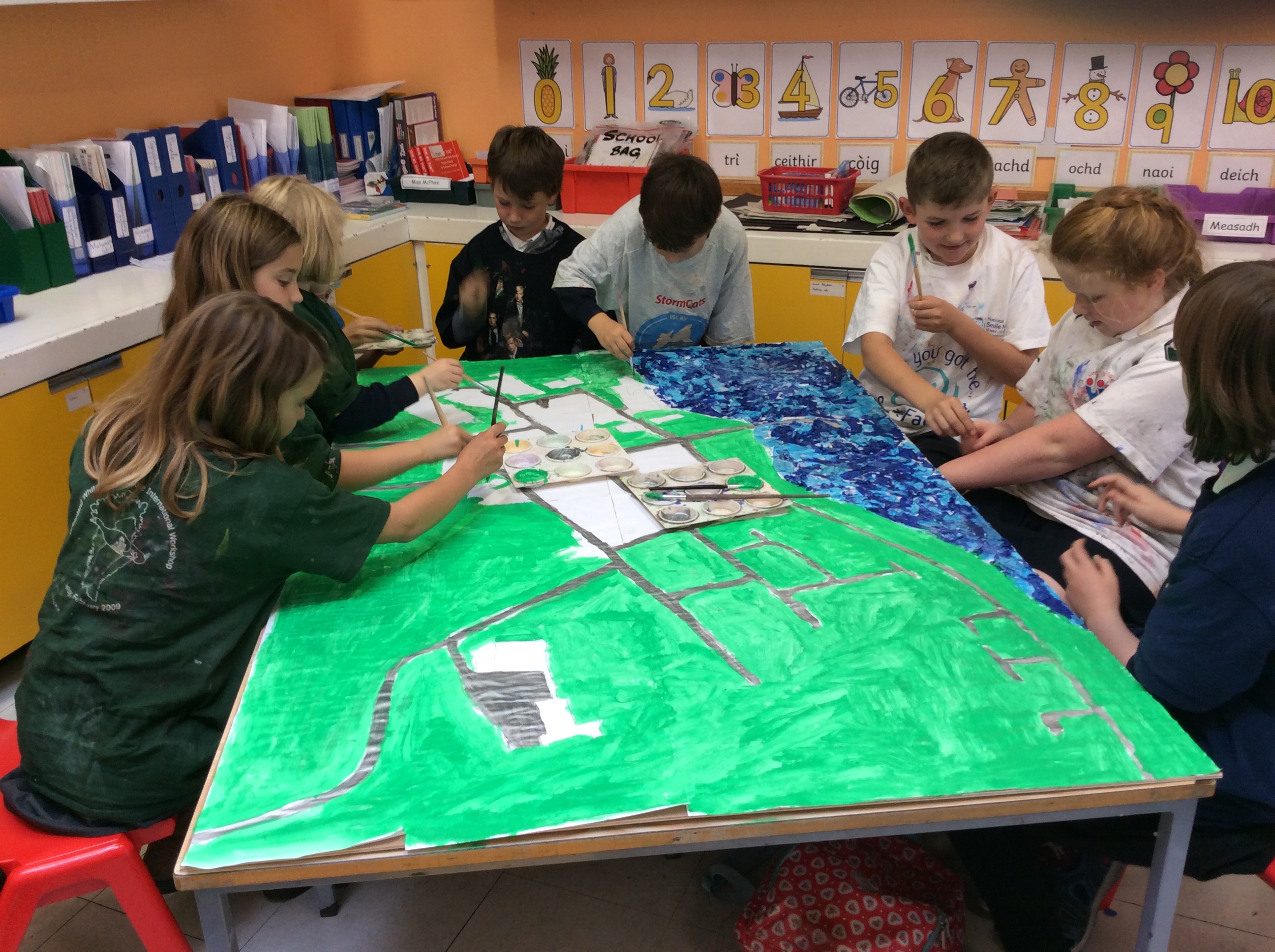 Steps for Improvement Some pictures
Skye
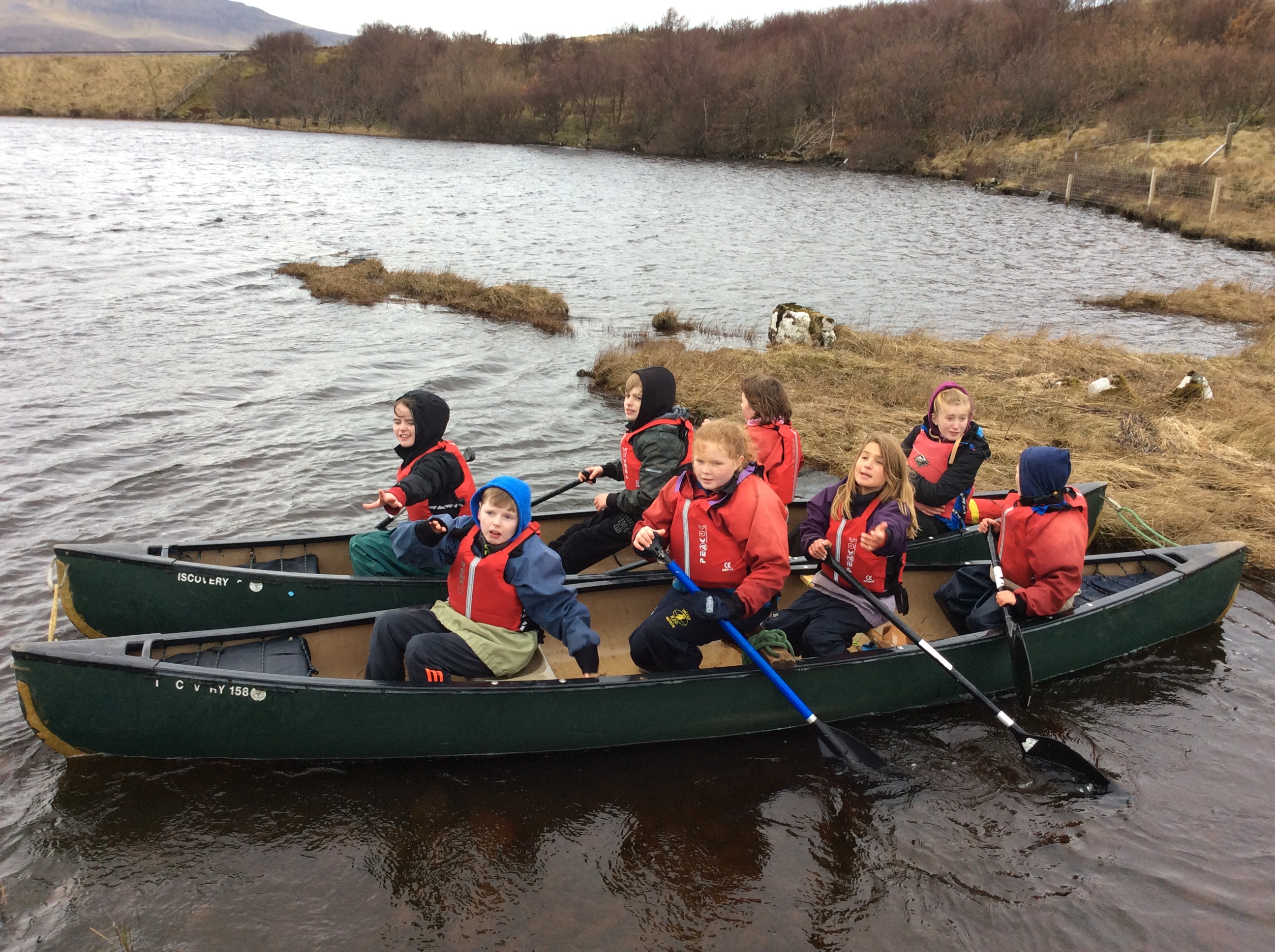 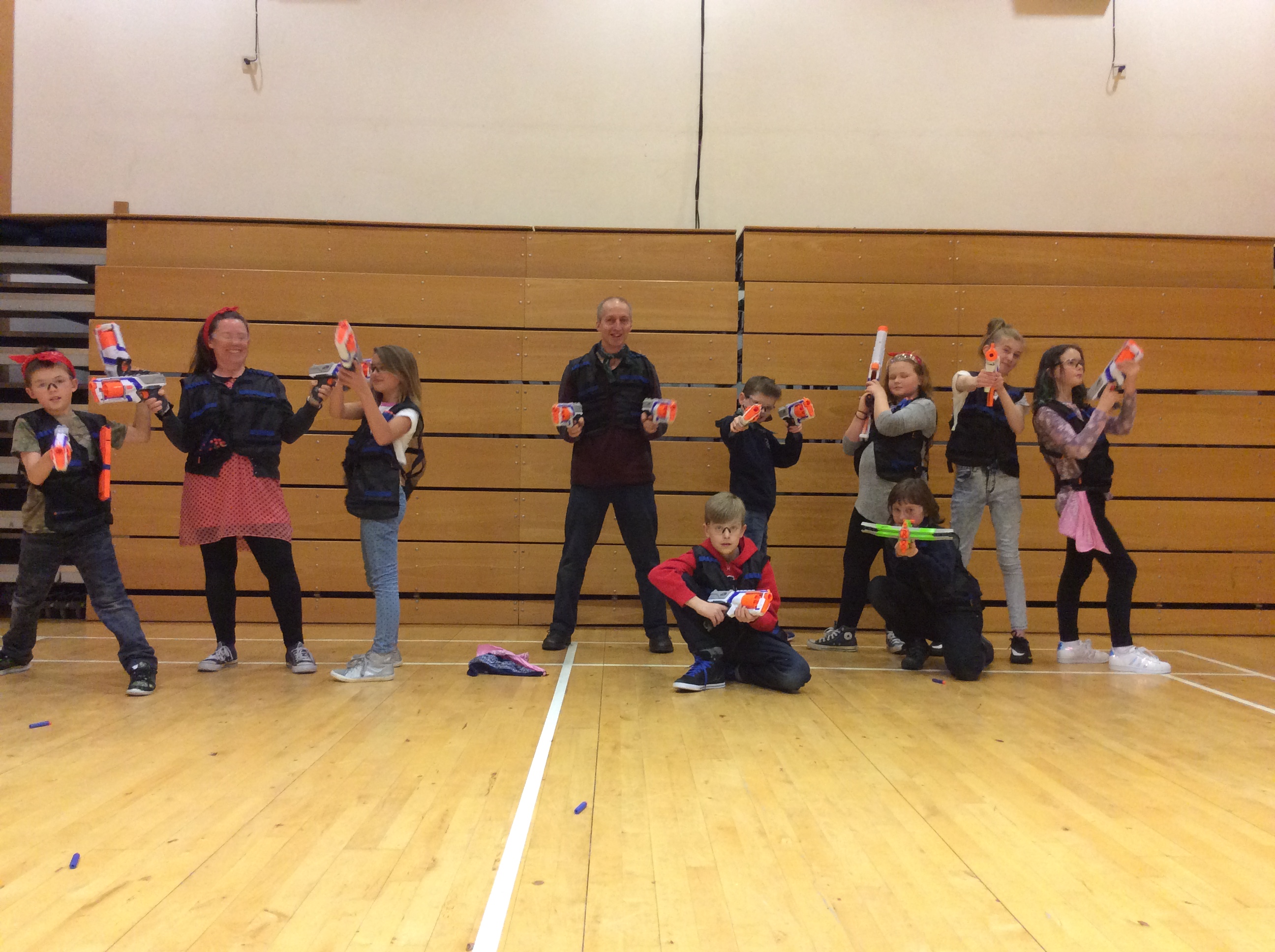 [Speaker Notes: Skills , Bonding , Success, Careers, Gaelic beyond school]
Steps for Improvement Some pictures
Independent Learning – Endeavour
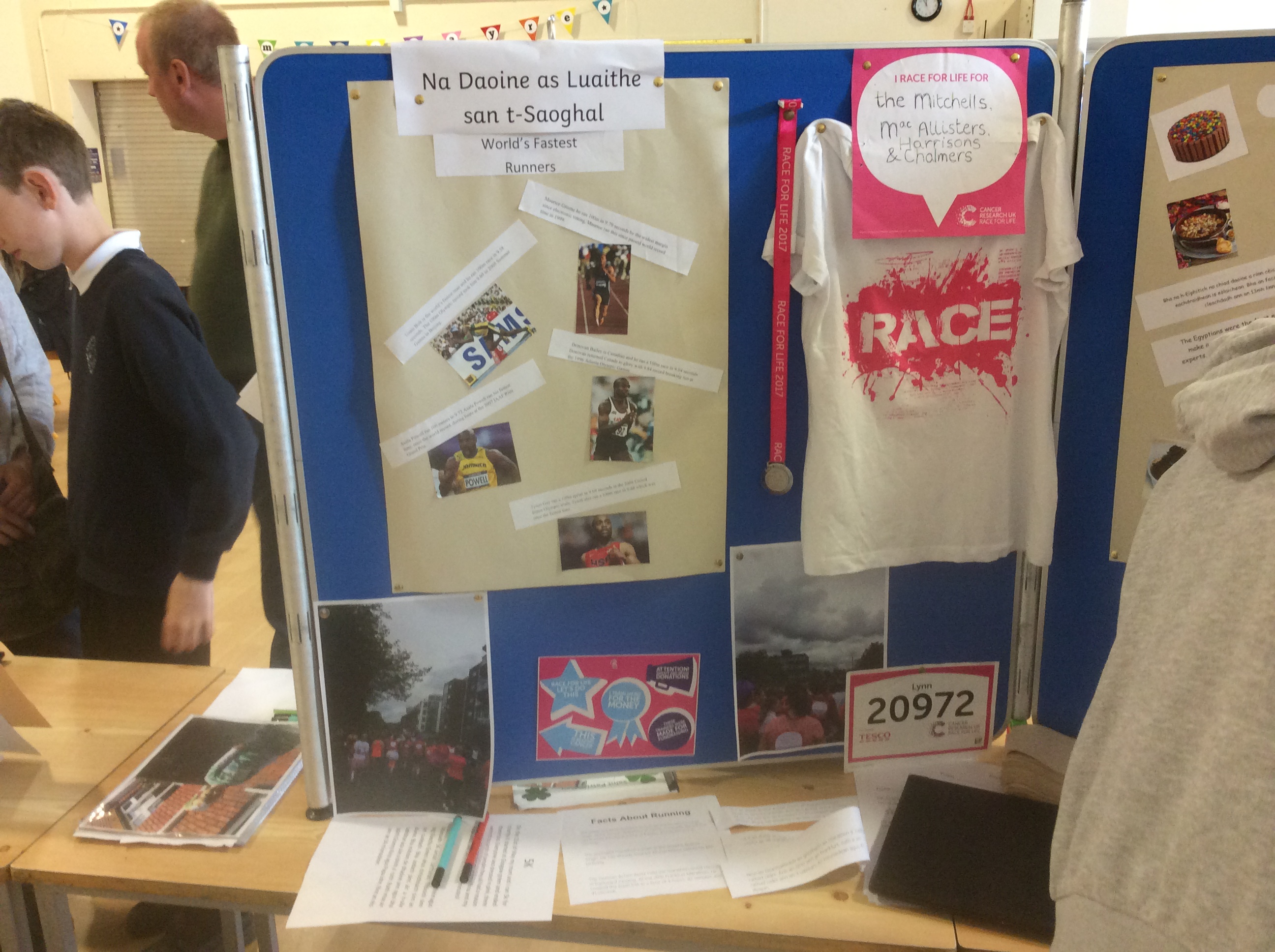 [Speaker Notes: Presenting the learning – In Gaelic]
Steps for Improvement Some pictures
Orienteering at Finlaggan
Geophysics
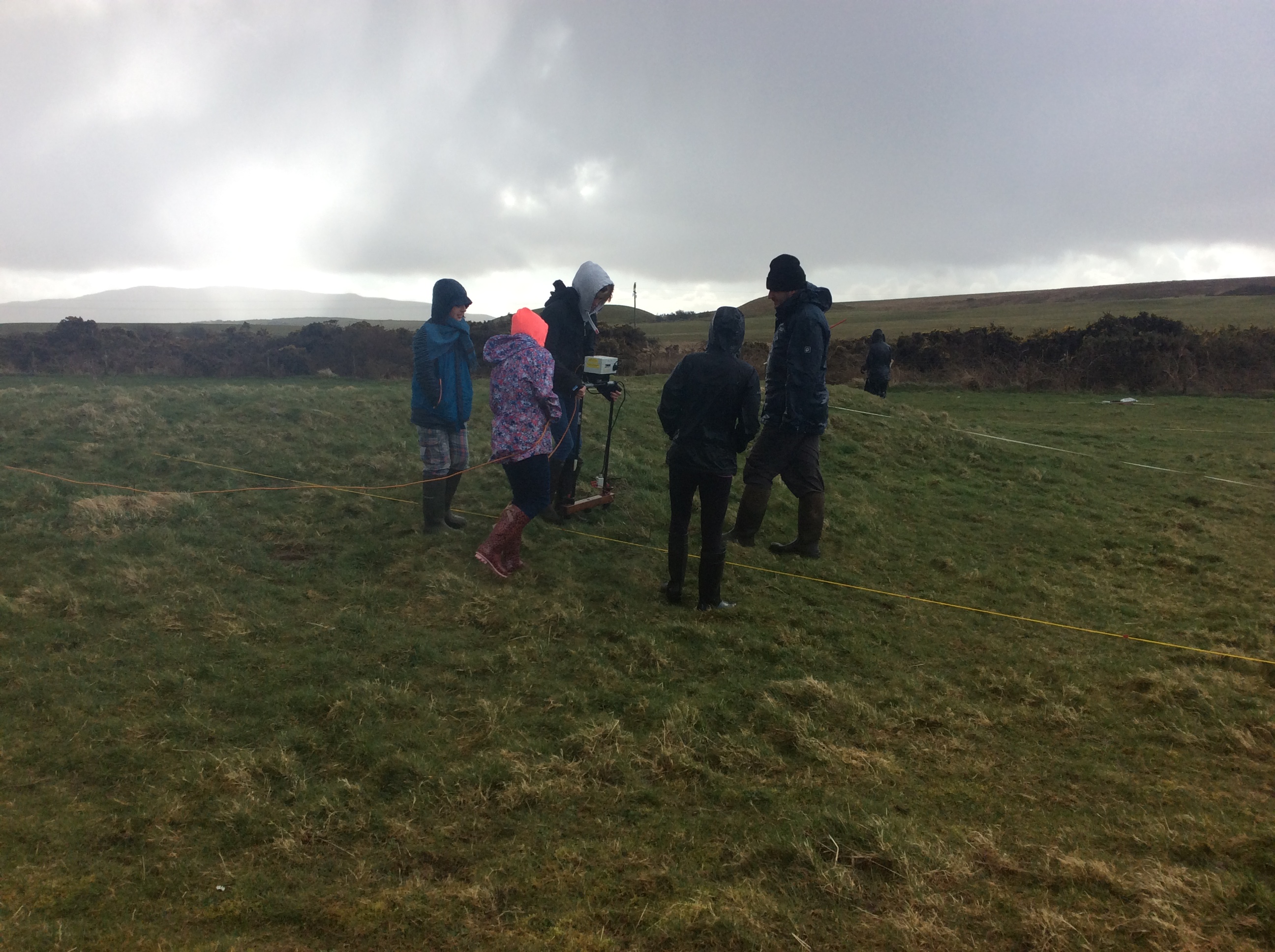 [Speaker Notes: Bilingual]
Steps for Improvement Some pictures
Positive Role Models
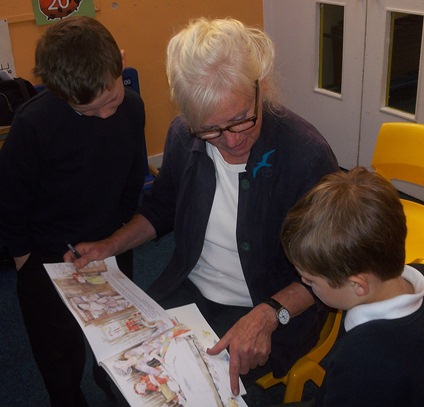 Visitors
[Speaker Notes: Dux , CA in nursery – supply list]
Steps for Improvement Some pictures
Challenge and Success
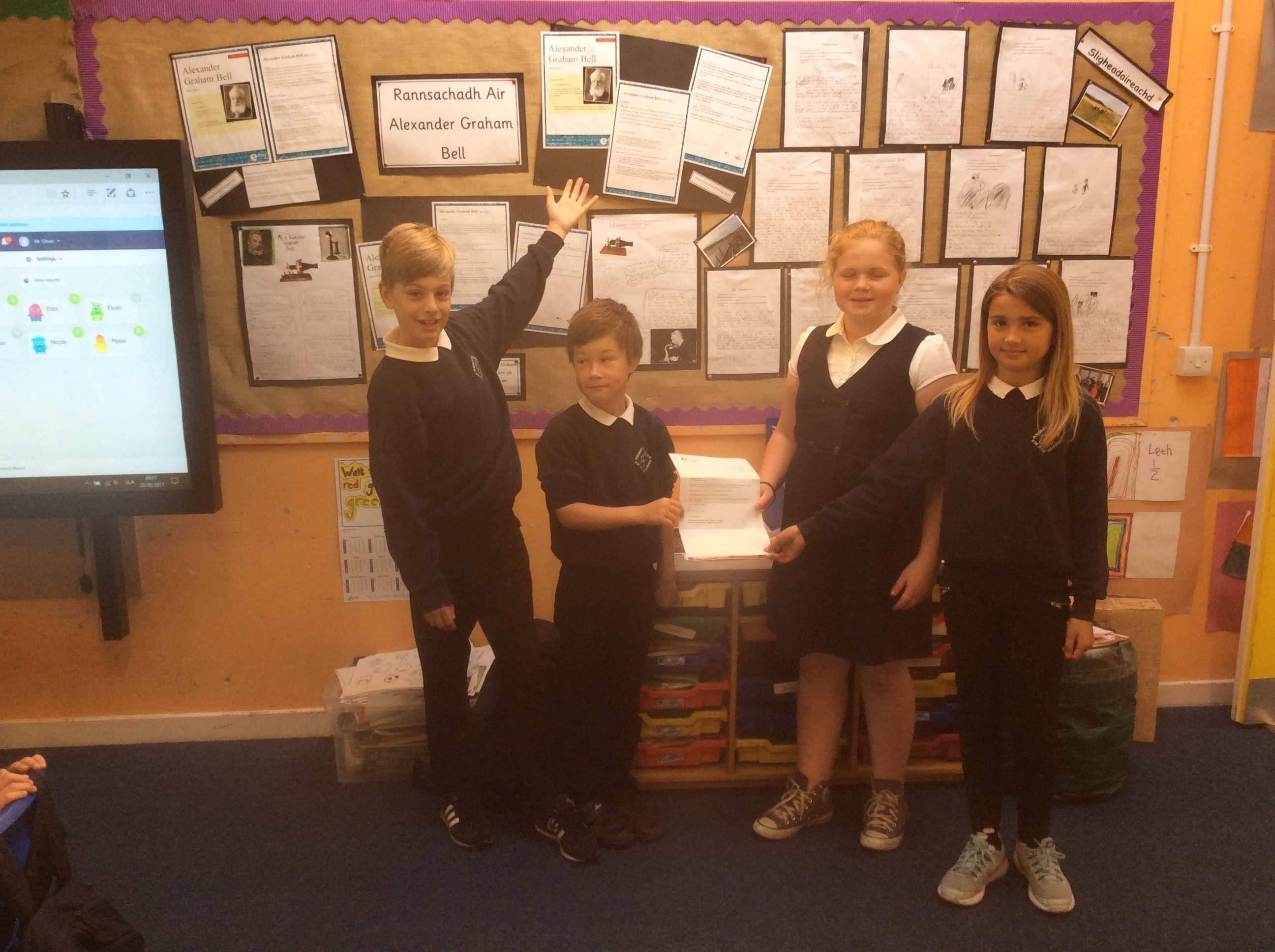 [Speaker Notes: * Gillian]
Steps for Improvement
Forming positive relationships with parents
Attendance at CnP Meetings
Parent Council/CnP
Celebrating the Learning 
Celebrating success
Celebrating Gaelic 
Bringing the 2 schools together, staff, parents
[Speaker Notes: Having a presence at meetings, being involved , Joint Choir]
Steps for Improvement
The Rationale
[Speaker Notes: Explain]
Steps for Improvement
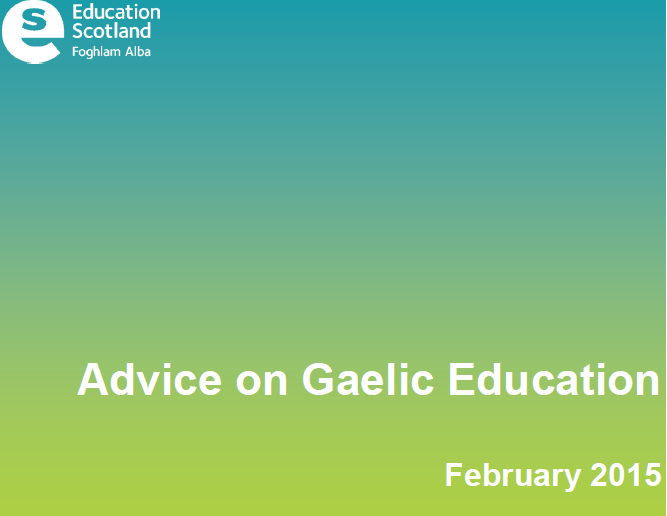 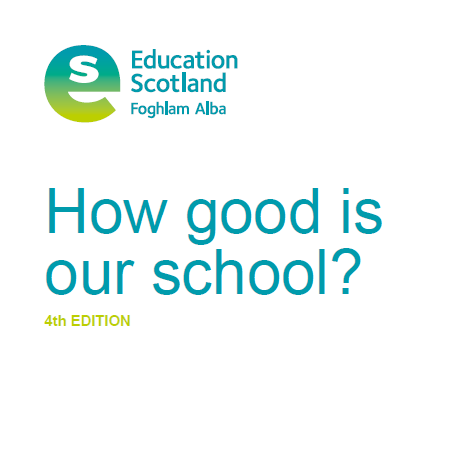 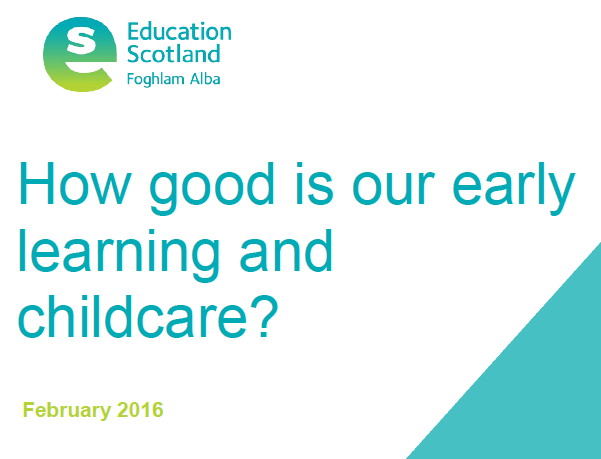 Remember the Working Time Agreement !
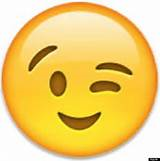 A few rules
1) Let’s hear Gaelic!
                                               Pupils, Staff  
                                            2) More Gaelic on display  
                                               Writing , Endeavour, Maths,  Skills 
                                                   3) Celebrate Gaelic 
                                                         Value Gaelic 
                                                         Credibility and Integrity
[Speaker Notes: Gaelic Open Day]
Dè Gàidhlig airson – Bigging it up?
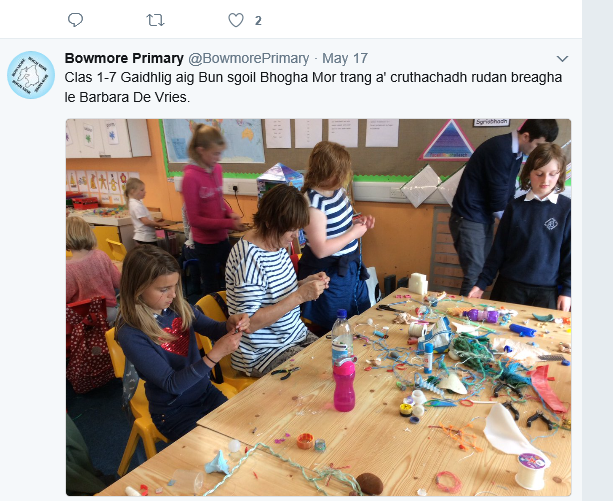 [Speaker Notes: Promoting Gaelic  place in society]
Impact
Positive Ethos /Inclusion
Increase from 50% to almost 90% Total Immersion 
Increased Gaelic Oral skills /spoken Gaelic 
Pupil Motivation and Confidence – Leadership 
Continue to Raise Attainment in literacy and numeracy 
ASN – support is making a difference – targeted and focused 
Staff Motivation, Confidence – Leadership 
Raised Expectations for GME
Parent Trust and Confidence 
Increased Experiences 
See the need for an Early Level Class – numbers
Clarity – the way forward – we know what we need to do to improve
Transition – it’s started and will develop , there is a plan!!
Pace of change  - need a holiday
[Speaker Notes: Rationale]
An ath cheum (The next step)
Continue to Raise Attainment in literacy and numeracy
Continue to raise the profile of Gaelic at Bowmore Primary
Consistent 90% Total Immersion
Increase numbers into GME –Early Level Class
Increase Experiences beyond the classroom
Credibility, Integrity, stability